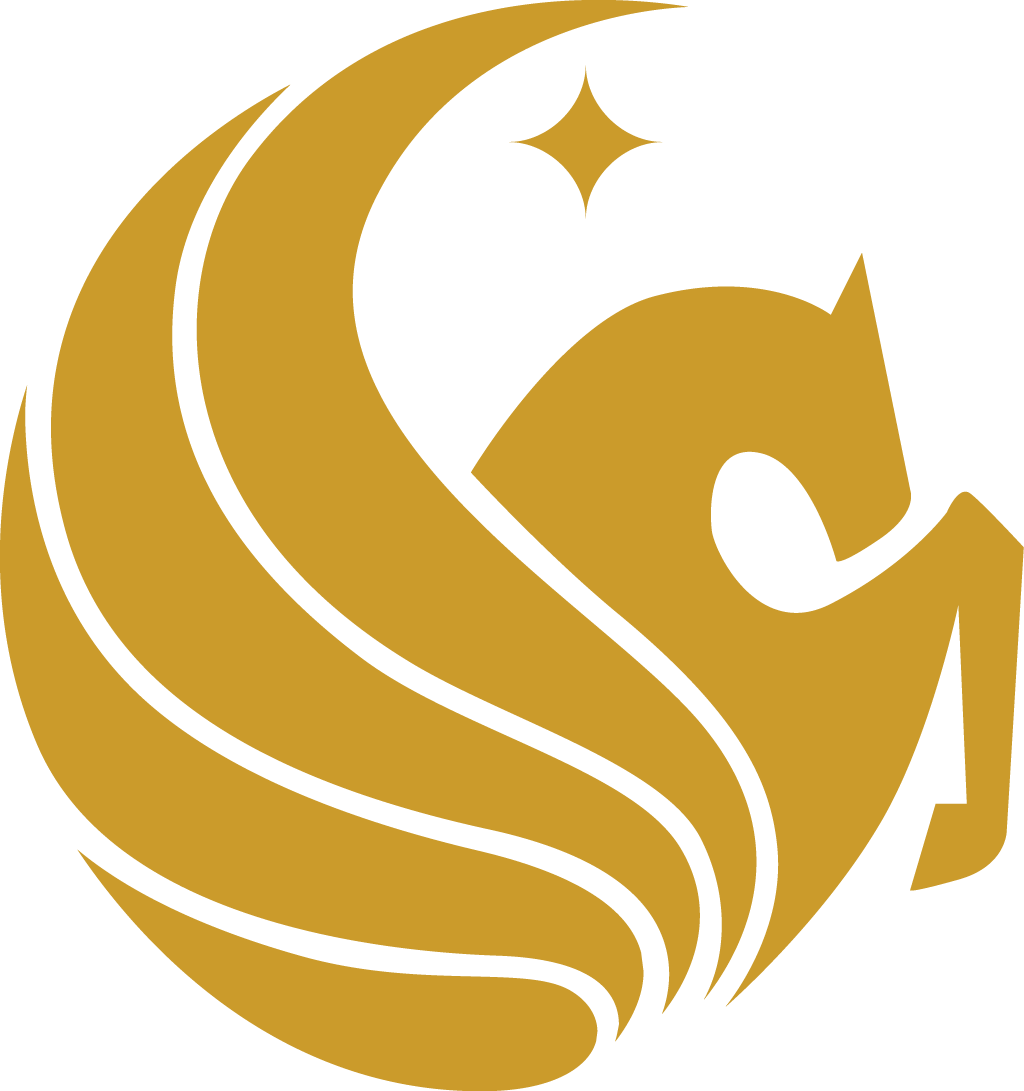 Project 11: Security and Privacy of the Communication Channels among IoT DevicesREU Student: Tianbo ChenGraduate mentors: Safa BacanliFaculty Mentor(s): Dr. Turgut and Dr. Zou
Week 10 (July 24– July 28, 2017)
Accomplishments:
Continued revising and editing the final report
Made final changes to the Poster
Prepared for presentation on Friday
Issues/problems encountered and solutions (if any):
Plans for next week:
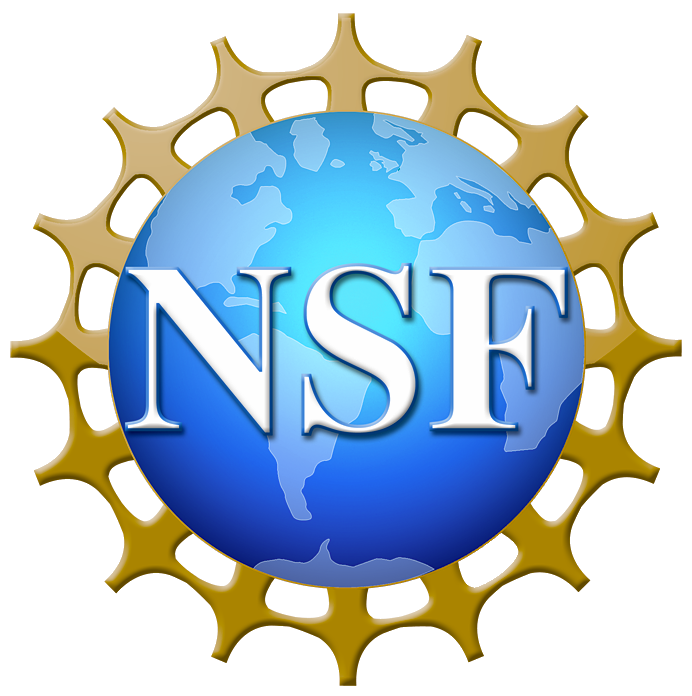 NSF REU Research Experience on Internet of Things 2017